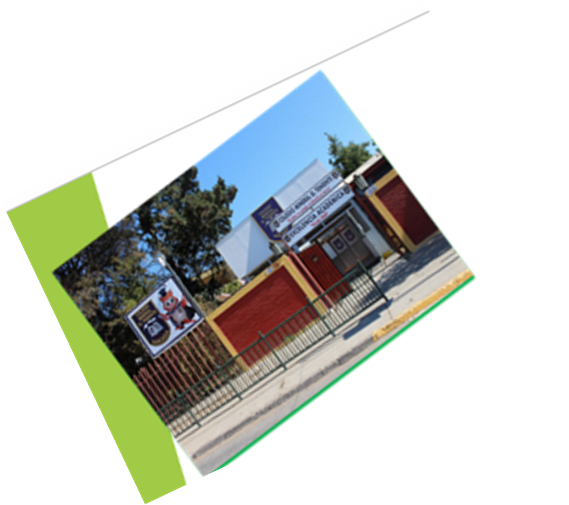 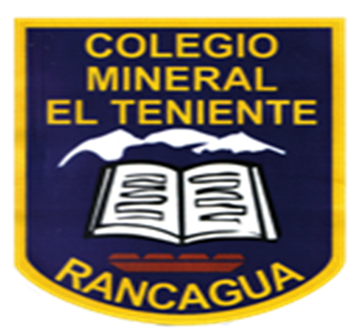 CARACTERÍSTICAS DE LOS VOLCANES Y SUS CONSECUENCIAS.
Profesora Mirta Quilodrán Medina.
Asignatura de ciencias naturales
Apoyo de Guía n°19
Cursos 7°años. A-–B--C
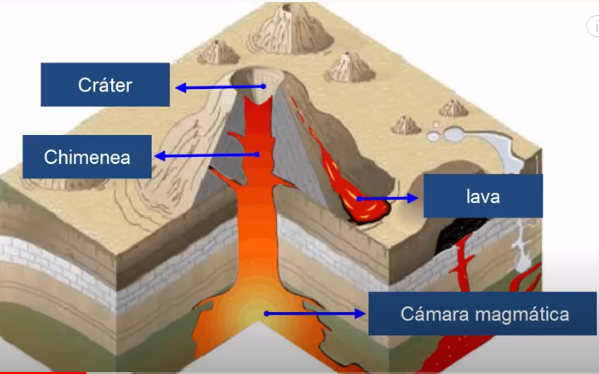 OBJETVO DE LA CLASE ONLINE: Explicar la actividad volcánica mediante el modelo de placas tectónicas.
¿QUE SE ENTIENDE POR LA PALABRA VÓLCAN?
¿CUANDO SE HABLA DE ANILLO DE FUEGO ? QUE SE TE VIENE A LA MENTE.
VOLCANES QUE EXISTEN EN CHILE.
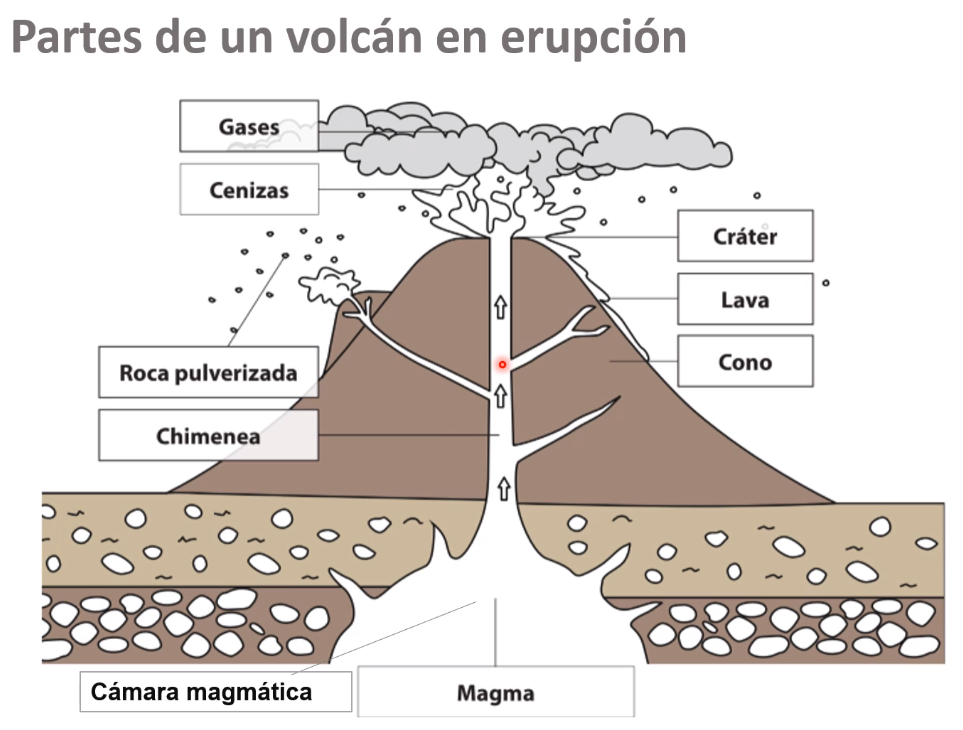 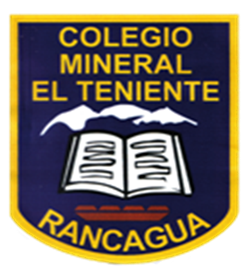 MODELO  DE UN VOLCAN Y SUS PARTES
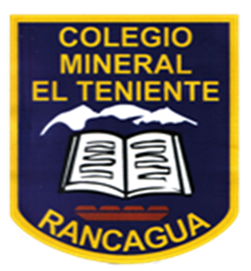 ETAPAS DE FORMACIÓN DE UN VOLCÁN.
IMÁGENES DE COMO SE FORMAN DISTINTOS TIPOS DE VOLCANES
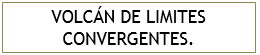 2
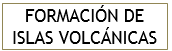 1
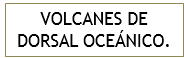 3
4
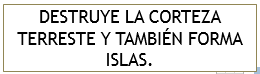 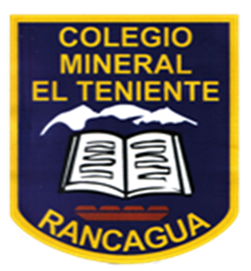 Nevado Ojos del Salado, el volcán más alto del mundo mide 6891m,sobre el nivel del mar esta enclavado en el limite de Chile y Argentina. Pertenece a la cordillera de los Andes.
¿QUÉ APRENDIMOS HOY?
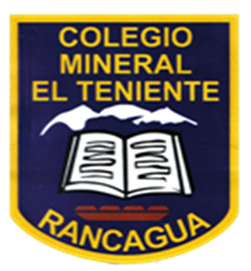 A MODO DE SUGERENCIA OBSERVA ESTOS VÍDEOS.
COMO SE FORMAN UN VÓLCAN
https://www.youtube.com/watch?v=ApCEe-mXV2U

QUE ES UN VÓLCAN 
https://www.youtube.com/watch?v=a9qruNXTshY

REPASO DE LA CLASE : VÍDEO
https://www.aptus.org/materiales/7basico/
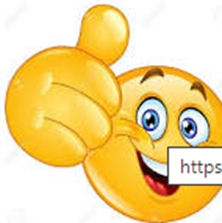